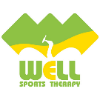 スタジオレッスンスケジュール
スポーツセラピーウェル
（0824）62-8501
12
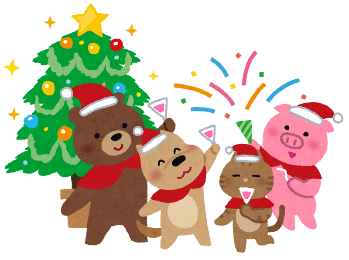 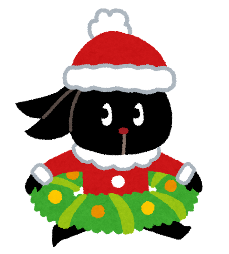 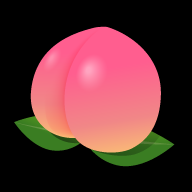 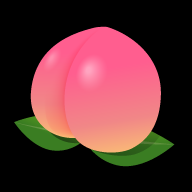 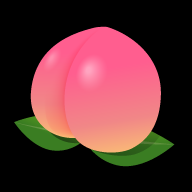 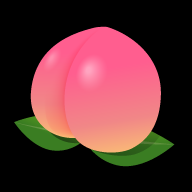 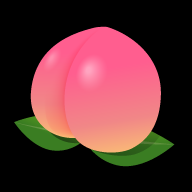 15:00～15:30
15:00～15:30
15:00～15:30
15:00～15:30
15:00～15:30
※ZUMBA®は
第2・4に変更
しています
15:40～16:20
15:40～16:20
15:40～16:20
15:40～16:20
15:40～16:20
Dec.
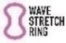 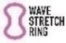 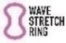 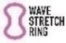 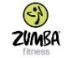 15:30～16:10
11:00～11:30
11:00～11:30
11:00～11:30
11:00～11:30
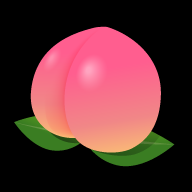 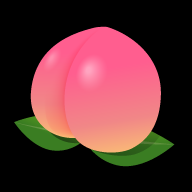 19:00～19:40
19:00～19:40
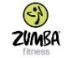 16:20～17:00
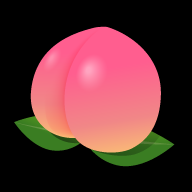 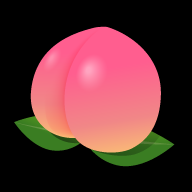 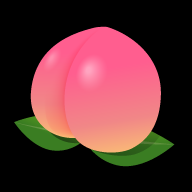 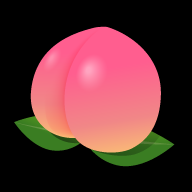 13:30～14:00
13:30～14:00
13:30～14:00
13:30～14:00
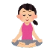 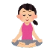 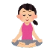 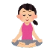 14:10～14:40
14:10～14:40
14:10～14:40
14:10～14:40
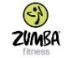 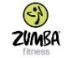 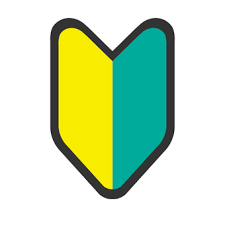 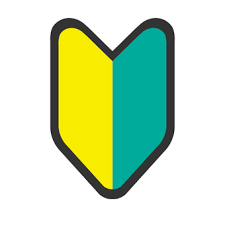 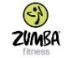 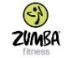 19:00～19:40
19:00～19:40
16:30～17:10
16:30～17:10
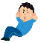 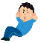 19:30～20:00
19:30～20:00
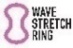 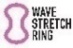 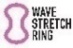 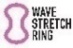 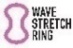 22・24日のZUMBA®は
クリスマス仕様！
※仮装有りでも無しでも
参加OK!!
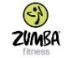 15:30～16:10
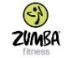 16:20～17:00
※腹筋は5日へ振替
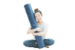 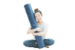 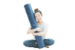 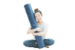 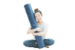 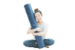 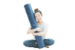 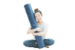 18:30～19:00
18:30～19:00
11:00～11:30
11:00～11:30
11:00～11:30
11:00～11:30
14:30～15:00
14:30～15:00
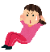 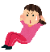 19:30～20:00
19:30～20:00
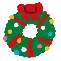 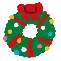 大晦日
※都合により
ポールストレッチは
お休みです

時短営業
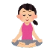 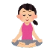 14:30～15:00
14:30～15:00
店休日
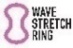 19:00～19:40
ウェーブ
ヨガ・ピラティス
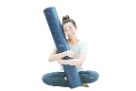 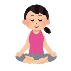 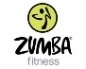 ポールストレッチ
ウェーブストレッチ
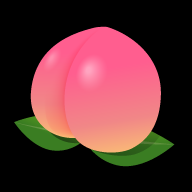 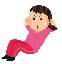 ZUMBA
尻トレ
腹筋（男性）
腹筋（女性）
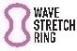 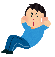 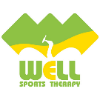 スタジオレッスンスケジュール
スポーツセラピーウェル
（0824）62-8501
12
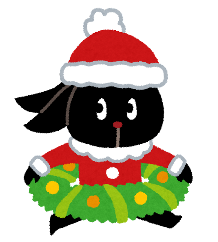 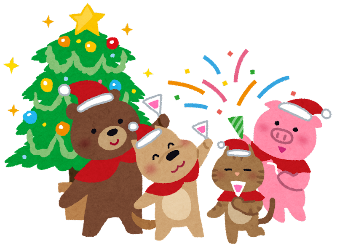 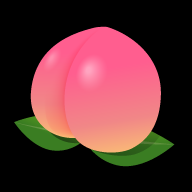 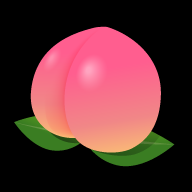 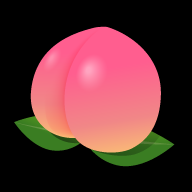 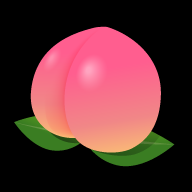 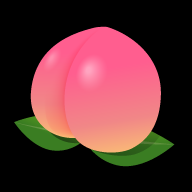 ※ZUMBA®は
第2・4に変更
しています
15:00～15:30
15:00～15:30
15:00～15:30
15:00～15:30
15:00～15:30
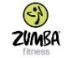 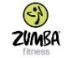 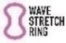 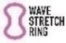 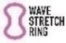 15:30～16:10
15:30～16:10
15:40～16:20
15:40～16:20
15:40～16:20
11:00～11:30
11:00～11:30
11:00～11:30
15:40～16:20
15:40～16:20
Dec.
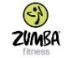 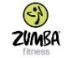 16:20～17:00
16:20～17:00
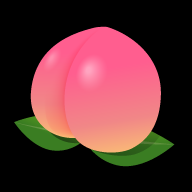 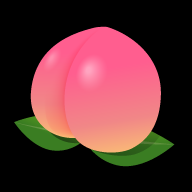 19:00～19:40
19:00～19:40
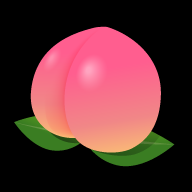 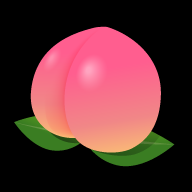 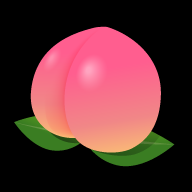 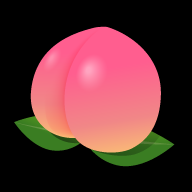 13:30～14:00
13:30～14:00
13:30～14:00
13:30～14:00
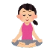 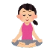 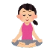 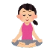 14:10～14:40
14:10～14:40
14:10～14:40
14:10～14:40
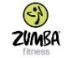 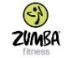 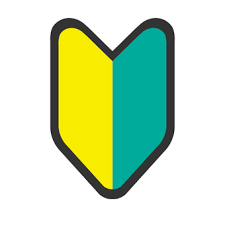 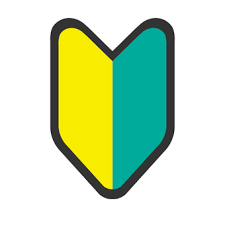 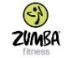 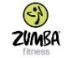 19:00～19:40
19:00～19:40
16:30～17:10
16:30～17:10
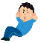 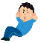 19:30～20:00
19:30～20:00
22・24日のZUMBA®は
クリスマス仕様！
※仮装有りでも無しでも
参加OK!!
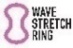 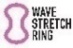 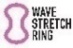 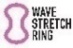 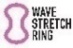 ※腹筋は5日へ振替
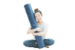 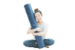 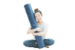 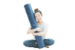 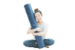 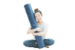 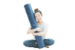 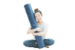 14:30～15:00
18:30～19:00
18:30～19:00
11:00～11:30
11:00～11:30
14:30～15:00
11:00～11:30
11:00～11:30
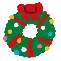 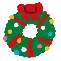 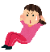 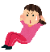 19:30～20:00
19:30～20:00
大晦日
※都合により
ポールストレッチは
お休みです

時短営業
店休日
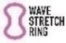 11:00～11:30
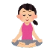 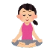 14:30～15:00
14:30～15:00
11月15日(火)まで です。
※裏面の注意事項を必ずご確認下さい。
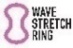 12月のレッスンの優先予約は
19:00～19:40
お申込みはこちらの用紙の希望日にレ点チェックをし、受付へご提出いただくか、お電話・LINEでお願い致します。
会員番号（またはお名前）
備考欄）　　　　　　　　　　　　　　　　返却→　LINE　店頭　電話
スタジオレッスンのご利用について
・各レッスンの定員は8名です
・レッスンは予約優先制です
・毎月1日に翌月のレッスンスケジュールを公表し、同月15日までの期間を
　優先予約期間としております（※先着順ではございません）
・優先予約で定員となった場合は抽選となり、抽選から外れてしまった場合は
　キャンセル待ちとなります
・土曜日のZUMBAクラスで時間希望がある場合は、備考欄にその旨をご記入
　ください（例：第1希望、前半クラス）
・優先予約の確定は毎月20日です（20日が日曜の場合は19日）
・ご提出いただいたスケジュール用紙にマーカーで印があるレッスンが予約確定となります
・結果のご連絡については、店頭・LINE・電話にてご連絡いたします
・16日以降も通常予約は行っております
・スタジオ開始10分前にはご来店ください（スタジオ内には10分前から入室可能です）
・キャンセルのご連絡は前日までにお願い致します（やむを得ない事情を除く）
・当日、遅れる場合も必ずご連絡ください（無連絡の場合、入室をお断り致します）
お問合わせ・ご予約はお電話・LINEにて受付ております
スポーツセラピーウェル
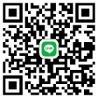 ☎0824-62-8501